TRƯỜNG TIỂU HỌC TÂN THÀNH
ÔN TẬP CUỐI NĂM TIẾT 5
GIÁO VIÊN: NGUYỄN VĂN KỶ – LỚP 5A
Thứ   ngày  tháng  năm  2025
Tiếng việt:              ÔN TẬP TIẾT 5. 
I. YÊU CẦU CẦN ĐẠT
1. Phát triển các năng lực đặc thù
1.1. Phát triển năng lực ngôn ngữ
	- Đánh giá kĩ năng đọc thành tiếng, HTL của HS. HS đọc diễn cảm trôi chảy, đạt tốc độ khoảng 100 tiếng / phút, thuộc lòng các khổ thơ, bài thơ đã HTL ở nửa cuối học kì II.
- Thực hiện được các BT, qua đó hệ thống hoá các kiểu bài văn miêu tả và củng cố kĩ năng viết bài văn tả phong cảnh.
1.2. Phát triển năng lực văn học
- Biết chọn 1 trong 2 đề và trao đổi, lập dàn ý cho bài văn tả phong cảnh, biết thể hiện tình cảm, cảm xúc của em, giới thiệu được với bạn về dàn ý của em. 
2. Góp phần phát triển các năng lực chung và phẩm chất
2.1. Phát triển các năng lực chung
– Phát triển NL tự chủ và tự học: HS tự giải quyết nhiệm vụ học tập: xác định được cách lập dàn ý cho bài văn miêu tả. 
– Phát triển NL giao tiếp và hợp tác: HS biết trao đổi với bạn về dàn ý mình chọn, lí do lựa chọn.  
– Phát triển NL giải quyết vấn đề và sáng tạo: HS biết cách xử lí: bảo vệ quan điểm hoặc tiếp nhận góp ý từ bạn để dàn ý của mình tốt hơn. 
2.2. Bồi dưỡng phẩm chất chủ yếu
Phẩm chất yêu nước: Thể hiện được quyết tâm học tập, rèn luyện để mai sau góp phần xây dựng đất nước.
II. ĐỒ DÙNG DẠY HỌC
- GV chuẩn bị: máy tính, Ti vi, tờ phiếu viết tên các bài tập đọc.
- HS chuẩn bị: SGK Tiếng Việt 5, tập 2.
III. CÁC HOẠT ĐỘNG DẠY VÀ HỌC CHỦ YẾU
KHỞI ĐỘNG
Các em hãy cùng xem video dưới đây
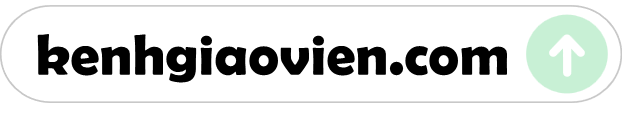 ÔN TẬP CUỐI NĂM TIẾT 5
NỘI DUNG BÀI HỌC
Hoạt động 1: Đánh giá kĩ năng đọc thành tiếng, học thuộc lòng
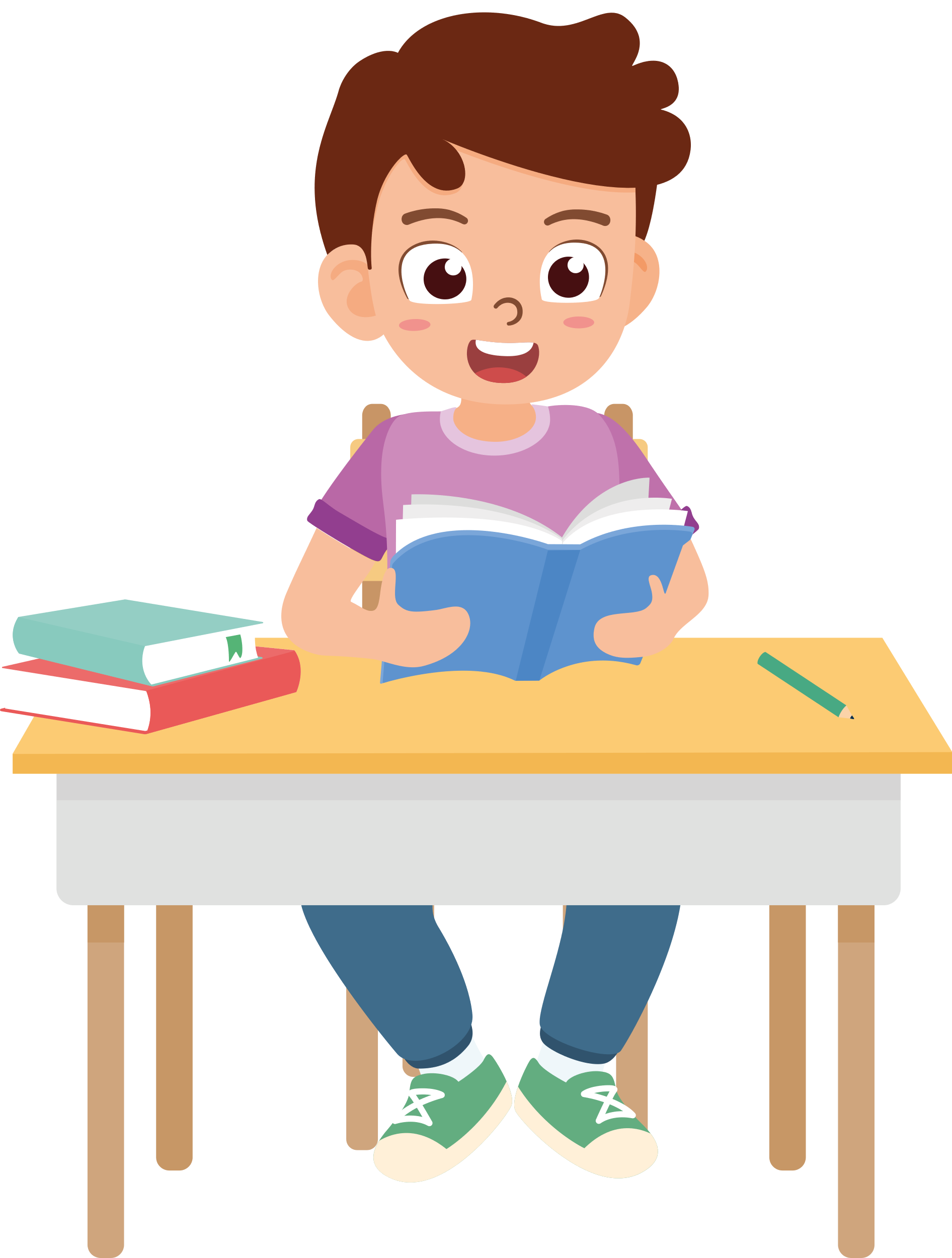 Hoạt động 2: Ôn tập về văn miêu tả
Hoạt động 3: Trả bài viết
HOẠT ĐỘNG 1: ĐÁNH GIÁ KĨ NĂNG ĐỌC THÀNH TIẾNG VÀ HỌC THUỘC LÒNG
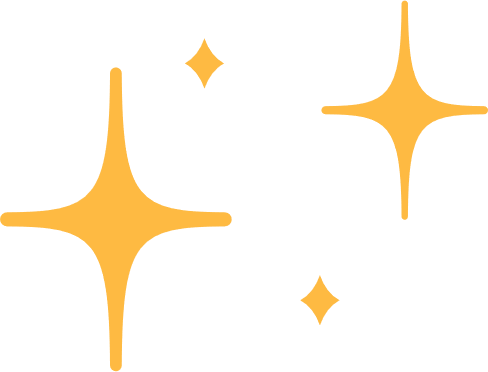 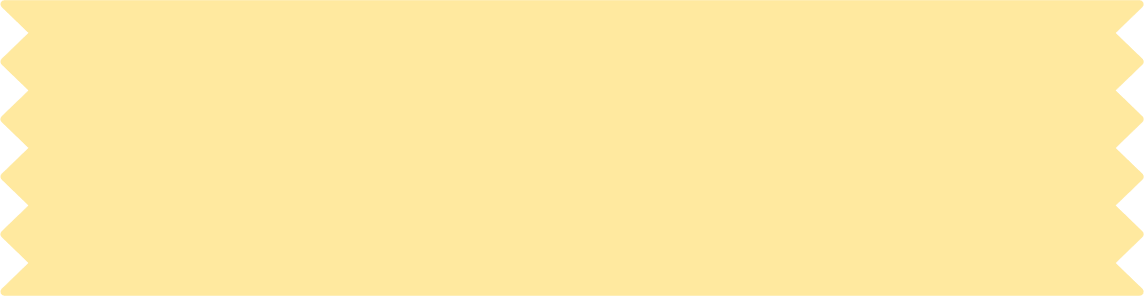 Đọc diễn cảm các đoạn hoặc bài đọc trong các văn bản đã học ở nửa cuối học kì II hoặc văn bản ngoài SGK.
 Phát âm rõ, biết ngừng nghỉ sau các dấu câu, giữa các cụm từ.
Kiểm tra học thuộc lòng các khổ thơ hoặc bài thơ trong nửa cuối học kì II: Bài ca Trái Đất, Trăng ơi … từ đâu đến? , Ngày hội, Cô gái mũ nồi xanh.
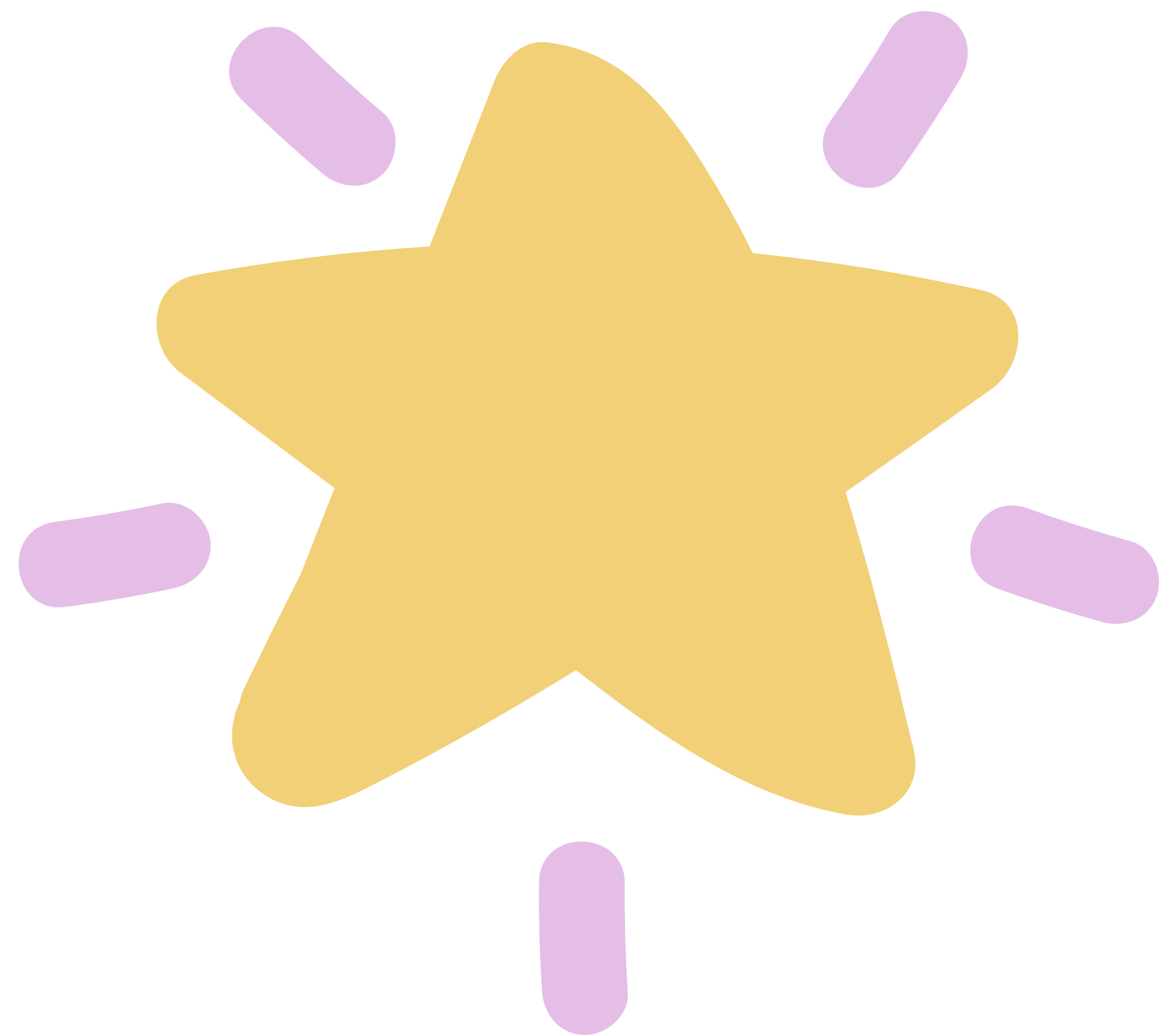 HOẠT ĐỘNG CẢ LỚP
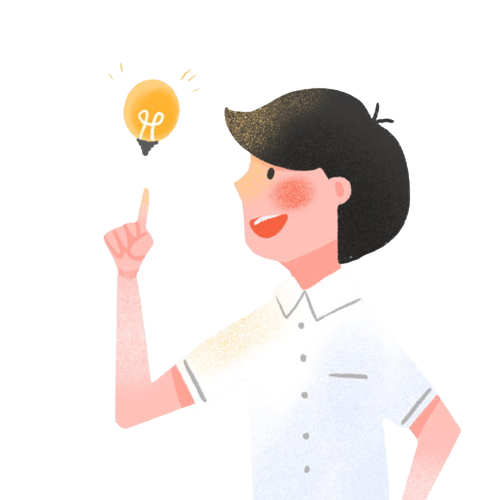 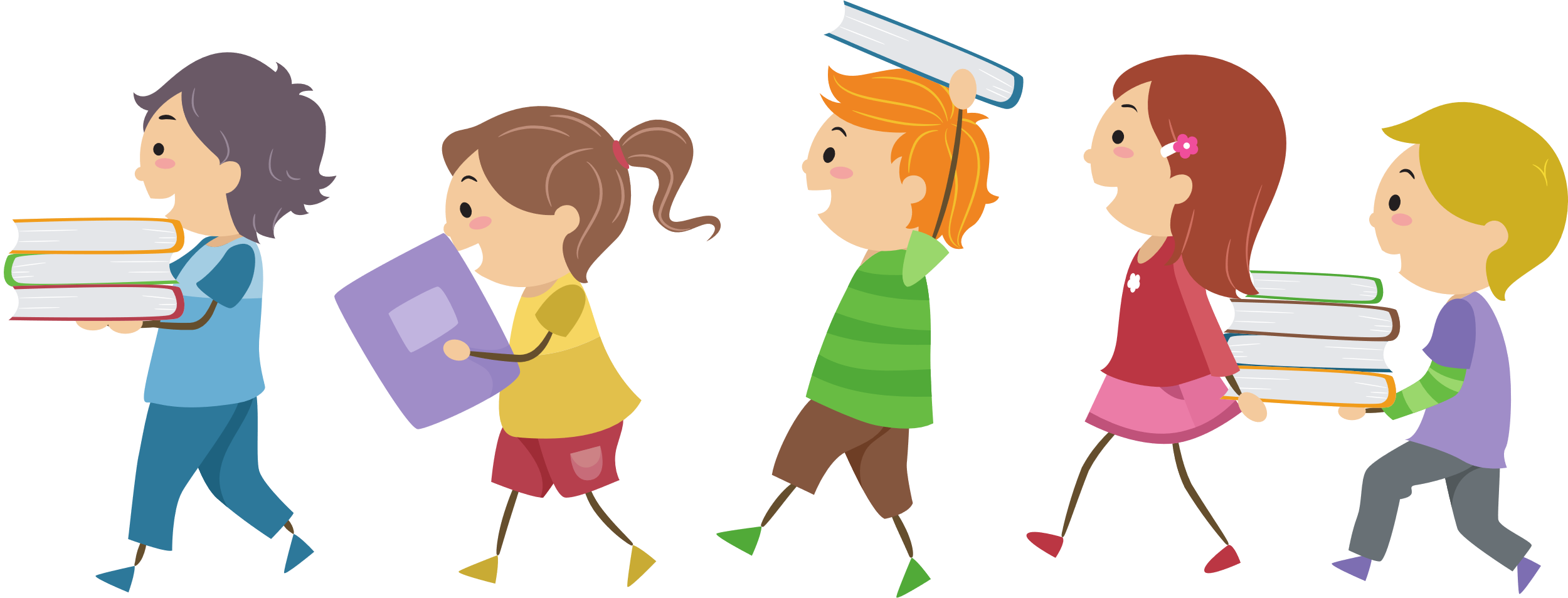 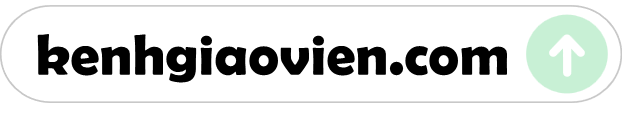 HOẠT ĐỘNG 2: 
ÔN TẬP VỀ VĂN MIÊU TẢ
1. Ở lớp Bốn và lớp Năm, em đã tập viết bài văn tả những loại sự vật nào?
Ở lớp 4 và lớp 5, em đã tập viết bài văn tả nhiều loại sự vật khác nhau như cây cối, con vật, cảnh vật tự nhiên, và cả những vật dụng hàng ngày xung quanh mình.
2. Lập dàn ý cho bài văn tả phong cảnh theo 1 trong 2 đề sau: 
a.Tả bầu trời vào một đêm nhiều sao.
b. Tả một ngày nắng đẹp (hoặc một cơn mưa)
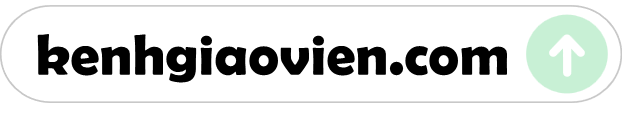 a.Tả bầu trời vào một đêm nhiều sao
b.Tả một ngày nắng đẹp (hoặc một cơn mưa)
Em nhìn thấy bầu trời sao đẹp như thế nào?
Em có cảm nghĩ gì khi ngắm nhìn bầu trời sao?
Em ngắm nhìn bầu trời sao ở đâu, vào lúc nào?
Ngày nắng (hoặc cơn mưa) mà em định tả ở đâu, vào mùa nào trong năm?
Ngày nắng (hoặc cơn mưa) đó diễn ra như thế nào?
Em có cảm nghĩ gì về ngày nắng (hoặc cơn mưa) đó?
HOẠT ĐỘNG 3: 
TRẢ BÀI VIẾT
Nghe nhận xét chung về bài làm của lớp.
Đối với bài tập 1, HS chỉ cần kể tên các kiểu bài văn miêu tả đã học ở lớp 4, lớp 5, cụ thể là: tả cây cối, tả con vật, tả người, tả phong cảnh. 
Đối với bài tập 2, HS chọn đề, lập dàn ý cho bài văn dựa theo nội dung đã được gợi ý trong SGK.
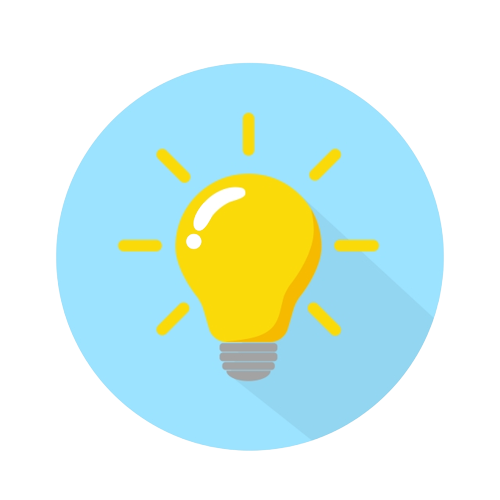 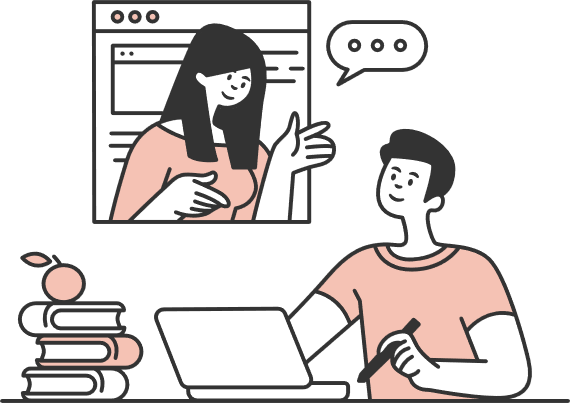 HOẠT ĐỘNG CẢ LỚP
Lắng nghe sửa một số lỗi tiêu biểu để rút kinh nghiệm (lỗi về bố cục đoạn văn, về nội dung, cách dùng từ, đặt câu, chính tả,...).
Cùng làm việc nhóm đôi: đổi bài viết (đã sửa), góp ý để bạn hoàn thiện bài viết.
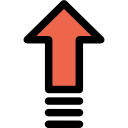 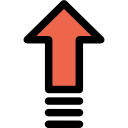 Xem bài viết và sửa các lỗi được GV chỉ ra trong bài viết; có thể viết lại một đoạn văn (sắp xếp lại ý, sửa cách diễn đạt, thay thế từ ngữ,...) để bài viết hay hơn.
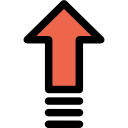 HƯỚNG DẪN VỀ NHÀ
Xem lại bài Ôn tập tiết 5, hiểu nội dung, ý nghĩa bài học.
Những HS kiểm tra đọc thành tiếng chưa đạt chuẩn bị để kiểm tra lại vào buổi sau
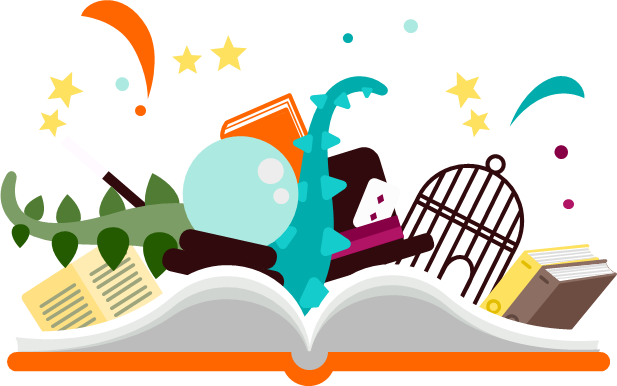 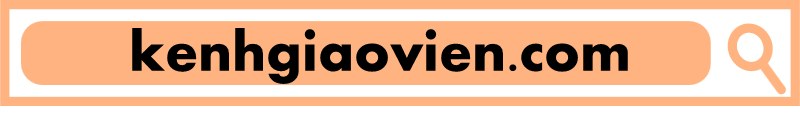 CẢM ƠN CÁC EM HỌC SINH ĐÃ CHÚ Ý LẮNG NGHE TIẾT HỌC HÔM NAY!